お弁当の食中毒予防のポイント～夏に気を付けたい安全なお弁当づくり～
奥出雲の食たより
栄養情報令和5年6月①
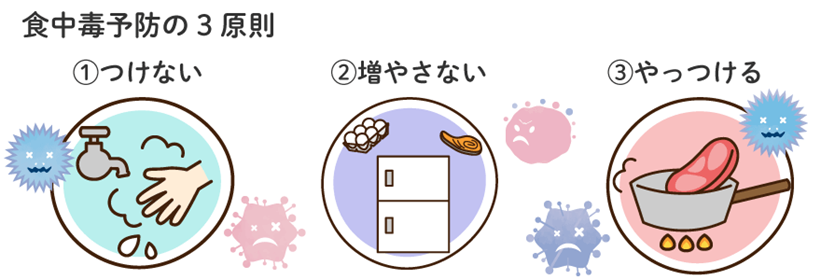 【作業前】
　手洗い
　食材　生食材を選ばない
つけない
【調理中】
　手洗い　肉・魚や卵などを触った後、盛り付けの前等こまめな
　　　　　　　　手洗いが必要
　器具の洗浄　　弁当箱・調理器具しっかり洗って乾かしておく
　調理方法　　　焼く・炒める・揚げる　⇒　しっかり加熱　　
　　　　　　　　　　　　　　（中途半端では菌が増えやすい温度になる）
　食材　　　使用する直前に冷蔵庫から出す　食材を洗う
　　　　　　　直接触れない
やっつける
【作業後】
　保冷剤などを一緒に持ち運ぶ
　なるべく早く食べる
　食べ残し　捨てる
増やさない
奥出雲の食たより
栄養情報令和5年6月②
○夏のお弁当の詰め方：冷まして詰める
冷まして詰める　　 ご飯は皿に広げて完全にさましてから詰める
　　　　　　　　　　　　　　　　　　　　　　　　　　　　⇒熱いままだと水滴がたまり食べ物が傷みやすい
水分注意　　　　      水気のあるおかずはペーパータオルなどで十分に水気をとってから 詰める
　　　　　　　　　　　　　        　 夏はレタスから水分がでるため使わない・トマトのヘタはとる
　 　　　　　　　      　　すりごま、鰹節など水気をとる食材の利用
区切る　　　　　　隣の食材と接触することで傷みやすくなる　⇒夏は使い捨てを利用する
手でふれない　箸で詰める　（おにぎりはラップでなど）
夏は避けたほうがいいおかず
　　　オムライス　　　　　　　　　　カレー　
　　　チャーハン　　　　　　　　　　ポテトサラダ　　　　　　　
　　　半熟卵　　　　　　　　　　　　煮物　　　　　等
積極的に取り入れたい食材
　　わさび　　　醤油
　　大葉　　　　カレー粉
　　酢